МИНИСТЕРСТВО ОБРАЗОВАНИЯ И НАУКИРЕСПУБЛИКИ БАШКОРТОСТАН ГАПОУ УФИМСКИЙТОПЛИВНО- ЭНЕРГЕТИЧЕСКИЙ КОЛЛЕДЖ ИССЛЕДОВАТЕЛЬСКАЯ РАБОТА НА ТЕМУ «Котельные установки»
Специальность 13.02.02
ВЫПОЛНИЛ: СТУДЕНТ ГРУППЫ 2ТС1 
Камалова А.Р 
ПРЕПОДАВАТЕЛЬ: 
ВАЛЕЕВА З.А 




УФА 2023
ДАННАЯ ИССЛЕДОВАТЕЛЬСКАЯ РАБОТА РАССМАТРИВАЕТ ТЕМУ «Котельные установки» ЭТА ТЕМА АКТУАЛЬНА ДЛЯ СПЕЦИАЛЬНОСТИ 13.02.02 ТЕПЛОСНАБЖЕНИЕ И  ТЕПЛОТЕХНИЧЕСКОЕ ОБОРУ ДОВАНИЕ. ИССЛЕДОВАТЕЛЬСКАЯ РАБОТА АПРОБИРОВАНА В ДИСТАНЦИОННОМ КОНКУРСЕ «ФГОС ОНЛАЙН»
Цели и задачи:
1. ИЗУЧИТЬ КОТЕЛЬНЫЕ УСТАНОВКИ

2. РАССМОТРЕТЬ РАБОТУ 

3. ОБОБЩИТЬ ИЗУЧЕННЫЙ МАТЕРИАЛ 
И УЧАСТВОВАТЬ В КОНКУРСЕ
Котельные установки
Котельная установка – это комплекс устройств, предназначенных для получения пара или горячей воды. Котельная установка может быть одной из составляющих тепловой электростанции или выполнять самостоятельные функции (отопление и горячее водоснабжение, тех-нологическое водо - и пароснабжение.
Котельная установка представляет собой комплекс устройств, размещенных в специальных помещениях и служащих для преобразования химической энергии топлива в тепловую энергию пара или горячей воды.
Котельные установки
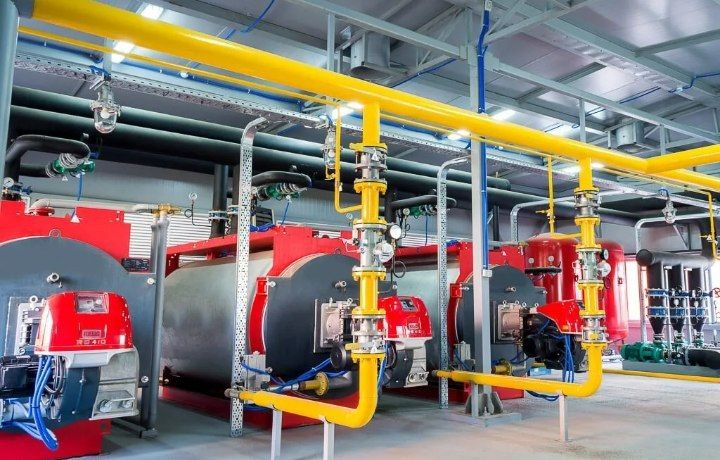 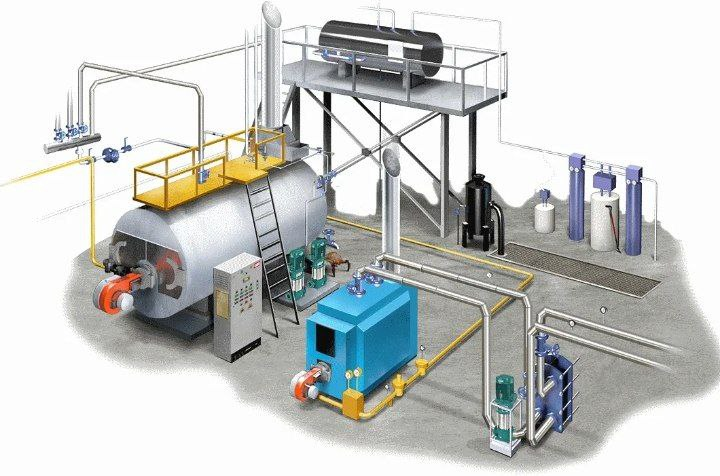 Основные элементы котельных установок
Котел

топочное устройство (топка)

питательные и тягодутьевые устройства.
КОТЕЛ
это теплообменное устройство, в котором теплота от горячих продуктов горения топлива передается воде. В результате этого в паровых котлах вода превращается в пар, а в водогрейных котлах нагревается до требуемой температуры.
Топочное устройство или топка
часть котельного агрегата, которая предназначена для сжигания топлива с целью получения заключенного в нем тепла. Вместе с тем топка является теплообменным устройством, в котором поверхностям нагрева отдается излучением часть тепла, выделившегося при горении топлива.
ПИТАТЕЛЬНОЕ УСТРОЙСТВО
питательные баки и насосы — предназначены для бесперебойного обеспечения котла водой. Прекращение питания котла водой даже на непродолжительное время может вызвать снижение уровня воды в нем и перегрев поверхности нагрева, что приведет к аварии котла.
Тягодутьевые системы
комплекс механизмов, обеспечивающих направленный забор воздуха в котел или печь и удаление из нее прогоревших газов. Практически на каждом промышленном производстве можно встретить дымосос и дутьевой вентилятор.
Для чего нужны котельные установки?
Котельные необходимы для подачи тепла на производства, в жилые дома и районы, для обеспечения вентиляции и разного рода технологических процессов. Нередко установки используют в банях общественного типа, на сельскохозяйственных и индустриальных объектах, на строительных площадках. В сельском хозяйстве продуцируемый котельными пар используется на фермах для запаривания корма, сушки зерна и обогрева теплиц. Такие системы позволяют обеспечить теплом сооружения не только в черте города, но и в труднодоступных районах.
Принцип работы котельной
Топливо завозится к котельной, после чего ссыпается в хранилище и уже оттуда загружается в топливоподатчик. Он автоматически перемещает щепу в транспортер и потом — в камеру сгорания.
Пока топливо едет по транспортеру, в котел подается очищенная вода, прошедшая через процедуру водоподготовки. Это нужно для очистки от солей и примесей, которые портят оборудование установки.
В котельную подается воздух — он нужен для сжигания топлива. В дело вступает дымоудаление, которое выводит продукты сгорания, зола попадает в зольник и удаляется оттуда автоматически. Дымососы убирают дым принудительно в ситуации, когда тяга в котле недостаточная.
Сетевые насосы подают уже нагретую до определенной температуры воду в отопительные пункты — индивидуальные и центральные. Такой тепловой пункт может находиться, например, в подвале жилого многоквартирного дома. Потом пункты распределяют тепло по конечным потребителям.
По дому горячую воду разгоняет циркулирующий насос. Он нагнетает давление, вынуждая телпоноситель подниматься вплоть до верхнего этажа по радиаторам и теплым полам. Оттуда вода будет спускаться уже по обратному трубопроводу, возвращаясь в тепловой пункт и на котельную.
Схема внутренних газопроводов котельной
ПРЕИМУЩЕСТВА КОТЕЛЬНЫХ УСТАНОВОК
1. Эффективность: Котельные установки обеспечивают высокую эффективность преобразования топлива в тепло
2. Надежность: Котельные установки обычно имеют долгий срок службы и надежную работу
3. Гибкость: Котельные установки могут быть адаптированы под различные потребности и условия эксплуатации. 
4. Экологическая безопасность: Современные котельные установки оборудованы системами очистки отработанных газов и выбросов, что позволяет снизить негативное воздействие на окружающую среду.
НЕДОСТАТКИ КОТЕЛЬНЫХ УСТАНОВОК
1. Высокие затраты на установку и обслуживание: Котельные установки требуют значительных инвестиций при установке и регулярного обслуживания для обеспечения их надежной и безопасной работы.
2. Загрязнение окружающей среды: Некоторые типы котельных установок могут быть источником выбросов вредных веществ, таких как дым, пары и другие отходы. 
3. Ограниченные возможности использования: Котельные установки могут быть ограничены в использовании определенных видов топлива или иметь ограниченную мощность, что может быть проблемой в некоторых ситуациях.
4. Риск аварий и неисправностей: Котельные установки требуют постоянного контроля и обслуживания, чтобы предотвратить возможные аварии и неисправности.
Современные тенденции в развитии котельных установок
1. Повышение энергоэффективности 

2. Использование возобновляемых источников энергии

3. Интеграция с умными системами управления
Развитие гибридных систем
ОБМУРОВКА КОТЛА
Обмуровка котла служит для ограждения топочной камеры и газоходов
от окружающей среды и для направления движения потока дымовых
газов в пределах котельного агрегата.
Она работает при достаточно высоких температурах и резком их
изменении и должна обеспечивать минимальные потери теплоты в
окружающую среду, быть плотной, механически прочной, простой и
доступной для ремонта.
Обмуровки принято условно подразделять на:
тяжелые,
облегченные
легкие.
По способам крепления на:
свободностоящие (на фундаментах),
на каркасные (опирающиеся на каркас)
натрубные.
Вспомогательные элементы парового котла
водяной экономайзер и воздухоподогреватель,
служащие соответственно для подогрева воды и
воздуха;

устройства для подачи топлива и удаления
золы,

для очистки дымовых газов и питательной
воды;

приборы теплового контроля и средства
автоматизации
Система защиты котельных обеспечивает:
регулировку тепловых процессов; 

контроль в водяном, воздушном и топливных системах;

управление технологическими процессами;
сигнализацию об аварийном состоянии котлоагрегата.
ЗАКЛЮЧЕНИЕ
Хочу в заключении сказать, что мы рассмотрели котельные установки и основные элементы, для чего нужны котельные установки, принцип работы, преимущества и недостатки,  современные тенденции, обмуровка котла и вспомогательные элементы котельных установок.
Список литературы
Сидельковский Л.Н. Котельные установки промышленных предприятий. Учебник для вузов/ Л.Н. Сидельковский, В.Н. Юренев (стереотипно с 1988 г). – М.: Изд-во ООО «БАСТЕТ», 2018.
Соколов Б.А. Котельные установки и их эксплуатация: учеб. / Б.А.Соколов, 2018.

Липов Ю.М. Котельные установки и парогенераторы: учебник / Ю.М.Липов, Ю.М. Третьяков, 2022

Фокин В.М. Расчет и эксплуатация теплоэнергетического оборудования котельных: Учеб. пособие для вузов / В.М. Фокин; Волгоград. гос. архит.-строит. ун-т, 2020

Бойко Е.А. Котельные установки и парогенераторы. Конструкционные характеристики энергетических котельных агрегатов: справ. пособие по курсовому и дипломному проектированию / Е.А. Бойко, Т.И. Охорзина, 2021.

Резников М.И., Липов Ю.М. Паровые котлы тепловых электростанций. М:Энергоиздат, 2019
Список источников
https://infourok.ru/prezentaciya-na-temu-osnovnie-svedeniya-o-gazificirovannih-kotelnih-ustanovkah-3387126.html

https://goldlibrary.ru/presentation/kotelynye-ustanovki-i-parogeneratory.html

https://c.fractr.xyz/files/science/tek/boiler/?ft=presentation